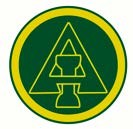 ASOCIACIÓN PERUANA DE INGENIEROS AGRARIOS
Mecanización Agrícola en el PERÚ
VINCULO DEL ESTADO Y LA AGRICULTURA FAMILIAR
Ing. Luis B. Valdiviezo Arellano MSc
Abril, 2023
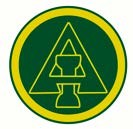 ASOCIACIÓN PERUANA DE INGENIEROS AGRARIOS

MSc. Ingeniero Agrícola Reginald Ledgard Jimenez  (1925-2016)
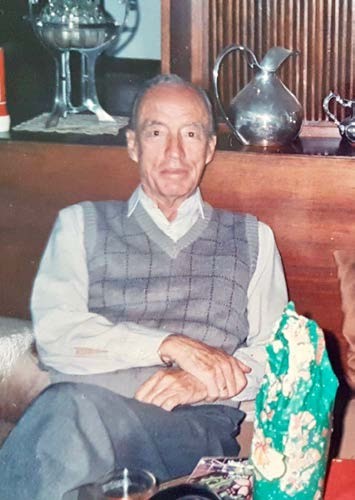 Fundador de los Estudios de Mecanización Agrícola en el Perú y América Latina
EN EL PERÚ SE INICIAN LOS ESTUDIOS DE MECANIZACIÓN AGRÍCOLA A NIVEL DE AMÉRICA LATINA ,
El 19, agosto, 1960
Ing. Luis B. Valdiviezo Arellano MSc
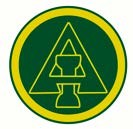 ASOCIACIÓN PERUANA DE INGENIEROS AGRARIOS
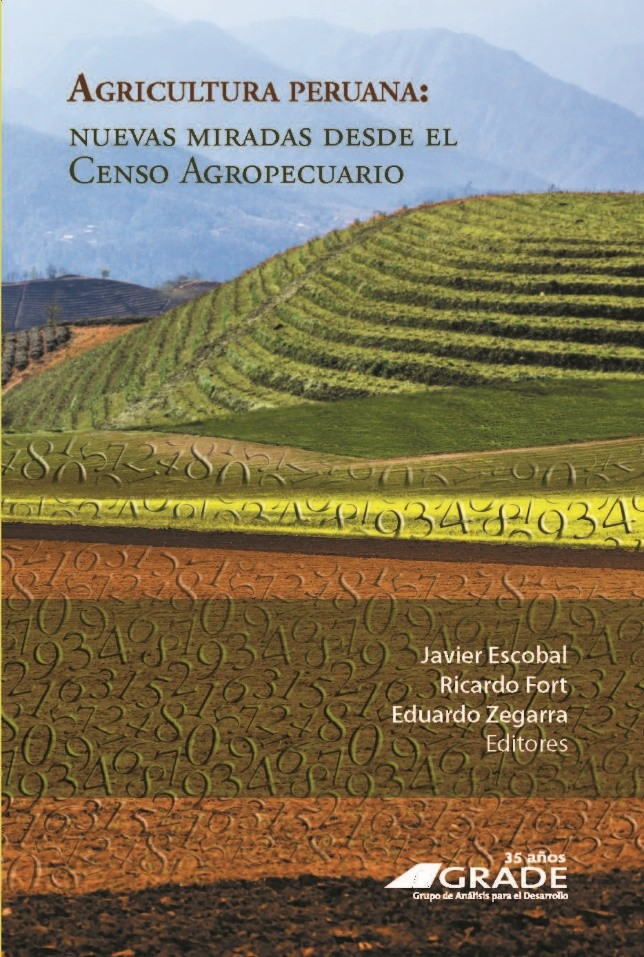 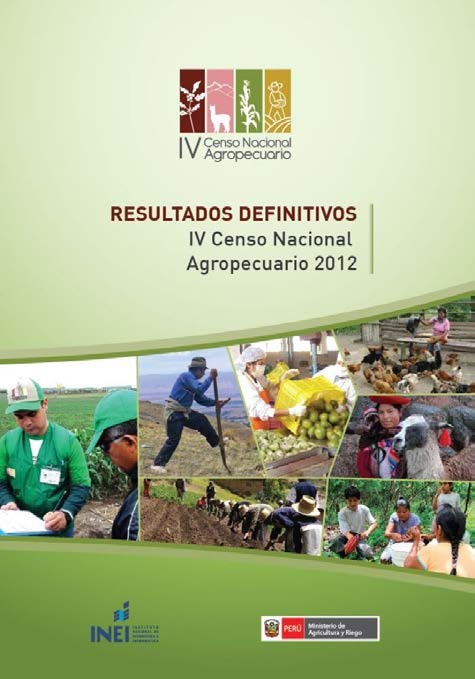 Ing. Luis B. Valdiviezo Arellano MSc
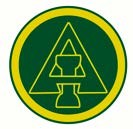 ASOCIACIÓN PERUANA DE INGENIEROS AGRARIOS
INFORMES DEL GRUPO BANCO MUNDIAL : AÑOS 2017 Y 2019
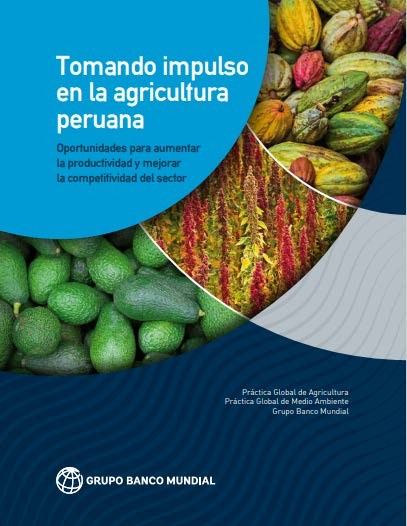 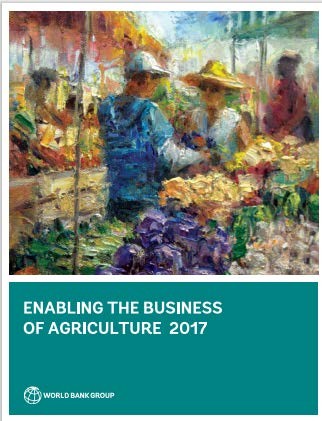 Ing. Luis B. Valdiviezo Arellano MSc
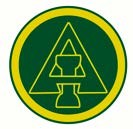 ASOCIACIÓN PERUANA DE INGENIEROS AGRARIOS
ALEMANIA
PERÚ
2019-2020
2010
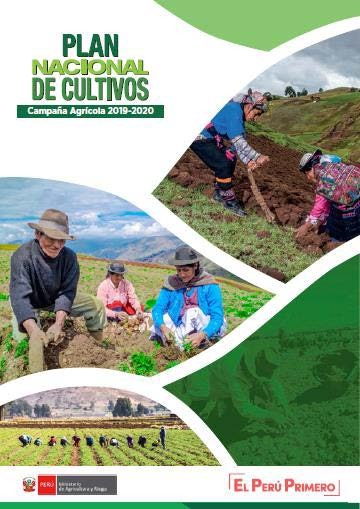 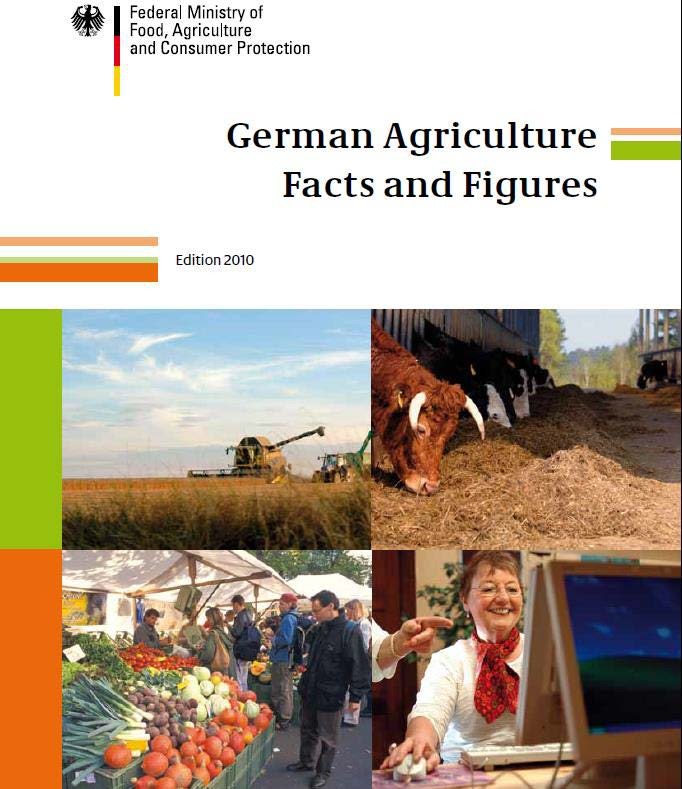 Cortesía del Dr. Joseph Dumpler
Ing. Luis B. Valdiviezo Arellano MSc
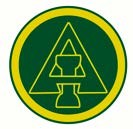 ASOCIACIÓN PERUANA DE INGENIEROS AGRARIOS
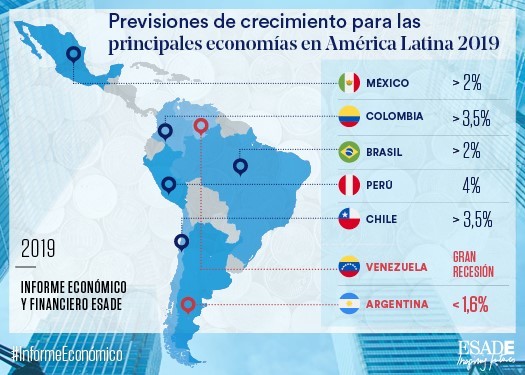 2023
2.4%
Ing. Luis B. Valdiviezo Arellano MSc
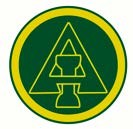 ASOCIACIÓN PERUANA DE INGENIEROS AGRARIOS
INSUMOS DE LA PRODUCCION
▶	SUELO : TIPO, ESTRUCTURA, PENDIENTE, APTITUD, etc.
▶	AGUA : DISPONIBILIDAD PERMANENTE, PERIÓDICA, SECANO, etc.
▶	SEMILLA : CERTIFICADAS, GENÉTICAMENTE MEJORADAS, etc
▶	FERTILIZANTES : ORGÁNICOS, SINTÉTICOS, NPK, UREA, etc
▶	AGROQUÍMICOS : INSECTICIDAS, FUNGUICIDAS, DEFOLIANTES, etc
▶	ASISTENCIA TÉCNICA : TRANSFERENCIA DE TECNOLOGÍA E INSUMOS, EXTENSIÓN, etc
▶	MAQUINARIA AGRÍCOLA :  TRACTORES, IMPLEMENTOS, HERRAMIENTAS, AP, etc.
▶	CRÉDITOS Y FINANCIAMIENTO : PARA ADQUIRIR SERVICIOS , BIENES DE CAPITAL, SEGURO, etc.)
▶	SEGURO AGRARIO: PROTECCIÓN DE COSECHAS, TREC, etc
NOTA :EL FACTOR CLIMA DETERMINA EL TIPO Y VARIEDAD DEL CULTIVO
Slide 7
Ing. Luis B. Valdiviezo Arellano MSc
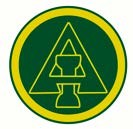 ASOCIACIÓN PERUANA DE INGENIEROS AGRARIOS
RAZONES PARA MECANIZAR LA AGRICULTURA
LAS LABORES (SOBRE TODO, LAS DE LABRANZA) SON MENOS PENOSAS
LAS LABORES SE PUEDEN EJECUTAR, MÁS RÁPIDO
LAS LABORES COMO: ARADURA, SIEMBRA, COSECHA, TRANSPORTE , CONTROL FITO SANITARIO, ETC, SE  PUEDEN EJECUTAR CON MAYOR PRECISIÓN
4.- LA EJECUCION DE CADA TRABAJO SE PUEDE REALIZAR CON MEJOR CALIDAD: ARADURA +  PROFUNDIDAD, SIEMBRA DE PRECISIÓN, MENOR PERDIDA EN LA COSECHA DE GRANOS USANDO  COMBINADAS etc.
5.- PORQUE EL COSTO DE PRODUCCIÓN POR HECTÁREA ES MENOR : EJEMPLO ARADURA CON  TRACTOR vs ARADURA CON BUEYES, COSECHA DE ALGODÓN MANUAL vs COSECHADORAS COMBINADAS,  COSECHA DE ARROZ MANUAL vs COSECHA CON COSECHADORAS COMBINADAS, etc.
Ing. Luis B. Valdiviezo Arellano MSc
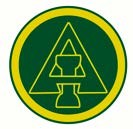 ASOCIACIÓN PERUANA DE INGENIEROS AGRARIOS
ORGANISMOS DE SERVICIOS DE MECANIZACION AGRICOLA ORIENTADOS A LA AGRICULTURA FAMILIAR
EL ESTADO HA BRINDADO SERVICIOS DE MECANIZACIÓN CON ASISTENCIA TÉCNICA DESDE 1943 HASTA 2007


1.- 1943- 1969: Por intermedio de la Sociedad Nacional Agraria y sus Estaciones Experimentales  2.- 1943-1960: El Servicio Cooperativo Interamericano de Producción de Alimentos – SCIPA;
3.- 1960-1968: El Servicio de Investigación y Producción Agraria – SIPA ;
4.- 1968-1971: Centrales de Servicio de Mecanización Agrícola anexas al Ministerio de Agricultura – MINAG  5.- 1971-1978: El Servicio Nacional de Maquinaria Agrícola – EPSA, SENAMA;
6.- 1978-1982: Tractores Andinos – TASA (Planta de Ensamblaje de Tractores y fabricación de Implementos de labranza)  7.- 1980-1981: Instituto Nacional de Investigación Agraria – INIA, SENAMA;
8.- 1981-1989: Instituto Nacional de y Promoción Agraria – INIPA, SENAMA;  9.- 1989-1991: Instituto Nacional de Investigación Agraria – INIPA
10.- 1996-2007: Ministerio de Agricultura – PRONAMAP SEDE CENTRAL - MAQ CHINA - PERPEC APTACION

El Año 2007 Estado entrega a la Regiones la Maquinaria Agrícola administrada por el Ministerio de Agricultura sin  proveerles de una organización que permita operar y mantener esa Maquinaria.
Fuente : G. Echecopar T, Ex profesor de la FIA UNALM y Ex Gerente de SENAMA
Ing. Luis B. Valdiviezo Arellano MSc
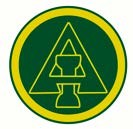 ASOCIACIÓN PERUANA DE INGENIEROS AGRARIOS
CONVIENE RECORDAR ESTE CUADRO CLASIFICADO POR GBM
DÉBILES Y
MENOS EFICIENTES
MÁS FUERTES Y  MÁS EFICIENTES
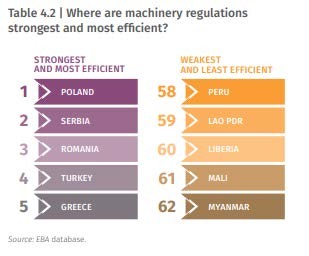 Ing. Luis B. Valdiviezo Arellano MSc
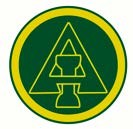 ASOCIACIÓN PERUANA DE INGENIEROS AGRARIOS

Información al Banco Mundial

Entre los 62 países evaluados por el Banco Mundial, el Perú está en la posición 58. Esta  ubicación se debe principalmente, a dos factores:

1.- Después de más de60 años de activa participación; El estado peruano deja de atender al insumo  de la producción: Mecanización Agrícola. En efecto, desde el año 2007 (año del inicio del  Funcionamiento efectivo, de los Gobiernos Regionales). Actualmente no existe un organismo (nacional,  regional o local) vinculado al SERVICIO de Mecanización Agrícola a los Pequeños Productores.
2.- El 90% de las propiedades no supera las 10 has (82% llega hasta 5 has y 8% hasta 10 has) y no  son susceptibles de los préstamos de capitalización de Agro Banco, que les permita COMPRAR  máquinas agrícolas (Reporte del IV Censo Nacional Agropecuario 2012). AGROIDEAS incluye en sus  planes de negocios la maquinaria agrícola con escasa participación. A la fecha no ha cambiado esta  situación.
Conclusión:
Los pequeños agricultores no tienen opción ni al SERVICIO ni a los BIENES (Maquinaria Agrícola).
El Servicio de Mecanización Agrícola para apoyar a estos pequeños productores no existe, por la  falta de una organización similar a las que sucesivamente se llamaron: SCIPA (Servicio Cooperativo de  Investigación y Producción Agraria), SIPA (Servicio de Investigación y Producción Agraria SIPA),  Servicio Nacional de Maquinaria Agrícola SENAMA y Programa Nacional de Maquinaria Agrícola y  Pesada PRONAMAP). Todas estas organizaciones de SERVICIO DE MECANIZACIÓN AGRÍCOLA A  LOS PEQUEÑOS PRODUCTORES, estuvieron vinculadas (como organismo de apoyo) a  los  Programas de Desarrollo del Ministerio de Agricultura.
Nota: El estado peruano puede superar la posición 58 y recibir el apoyo del Grupo Banco  Mundial y/o de Instituciones Internacionales para atender la demanda de los servicios de
mecanización agrícola.
Ing. Luis B. Valdiviezo Arellano MSc
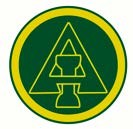 ASOCIACIÓN PERUANA DE INGENIEROS AGRARIOS
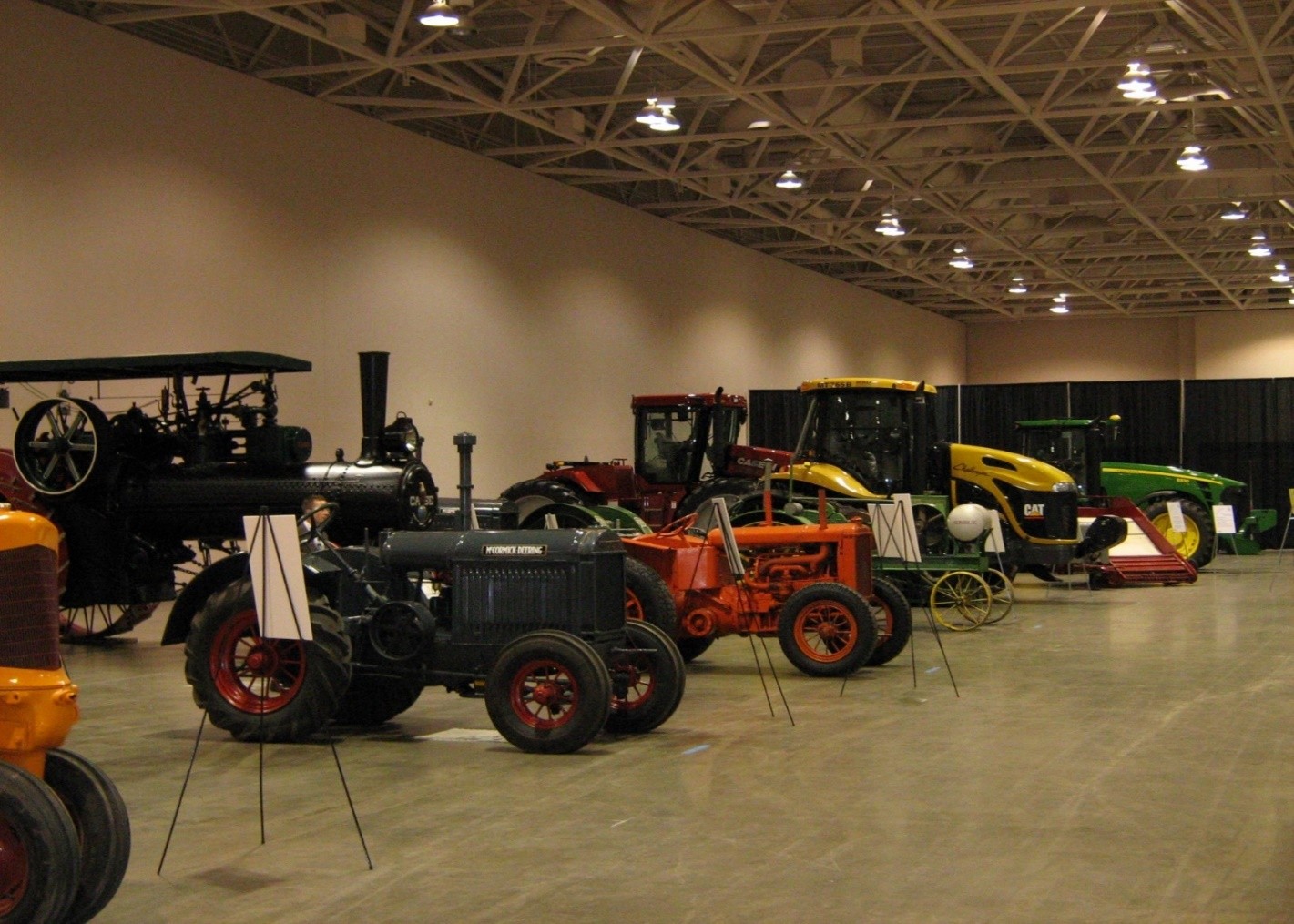 Celebración de 100 años de la ASABE (2007)
Salón de exhibición de los Tractores de mayor aceptación en EEUU y en el  Mundo (en los últimos 100 años)
Mineápolis , Minnesota, EEUU.
EL PERÚ SIEMPRE HA TENIDO LOS TRACTORES AGRÍCOLAS DE  LA MÁS ALTA CALIDAD MUNDIAL
Ing. Luis B. Valdiviezo Arellano MSc
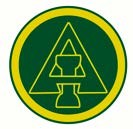 ASOCIACIÓN PERUANA DE INGENIEROS AGRARIOS
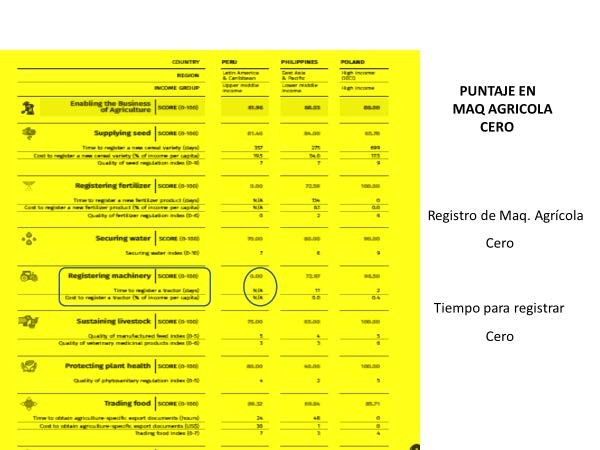 ENABLING THE BUSINESS OF AGRICULTURE WORLD BANK GROUP 2017
Ing. Luis B. Valdiviezo Arellano MSc
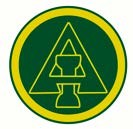 ASOCIACIÓN PERUANA DE INGENIEROS AGRARIOS
INFORMACIÓN QUE DEBE TENER EL SECTOR ESTADO
▶ INDICADORES LEGALES
▶ OPERACIÓN DE TRACTORES
▶		ENSAYOS Y NORMAS DE  TRACTORES
▶ IMPORTACIÓN DE  TRACTORES
+ IMPLEMENTOS
▶ INDICADORES DE  EFICIENCIA
▶ TIEMPO Y COSTO PARA  OBTENER LA APROBACIÓN  DE TIPO DE TRACTOR (2WD,  MFWD, 4WD y ORUGAS) +  IMPLEMENTOS.
▶ TIEMPO Y COSTO PARA  REGISTRAR UN TRACTOR +  IMPLEMENTOS
Ing. Luis B. Valdiviezo Arellano MSc
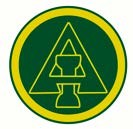 ASOCIACIÓN PERUANA DE INGENIEROS AGRARIOS
ESPAÑOL
¿QUÉ MIDEN LOS INDICADORES DE MAQUINARIA?
La capacidad del sector privado para importar y vender tractores • Registro de
IMPORTACIÓN DE TRACTORES
importadores y requisitos de renovación, incluida la validez del registro • Requisitos del permiso de importación, incluido  el tipo de permiso, el costo y la validez.
Requisitos de registro de tractores • Inspección técnica de tractores en uso,
OPERACIONES CON TRACTORES
incluido el costo de la inspección • Provisión de servicio post-venta y repuestos • Tiempo y costo del registro del tractor.
Normas nacionales e internacionales aplicadas en el país • Requisitos de
PRUEBAS DE TRACTORES Y NORMAS
homologación de tipo de tractor, incluidas las pruebas, la validez y el reconocimiento internacional • Exigencia de  estructuras de protección y cinturones de seguridad • Tiempo y costo de la aprobación de tipo.
Ing. Luis B. Valdiviezo Arellano MSc
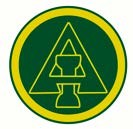 ASOCIACIÓN PERUANA DE INGENIEROS AGRARIOS
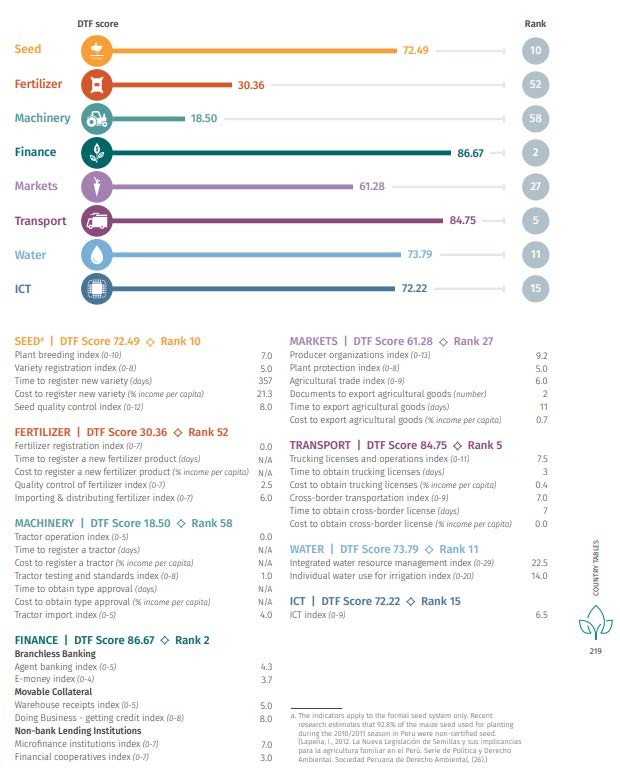 58
UBICACIÓN DEL PERÚ EN  MAQUINARIA AGRÍCOLA
INFORME DEL BANCO MUNDIAL  2017
62 PAÍSES EVALUADOS
Ing. Luis B. Valdiviezo Arellano MSc
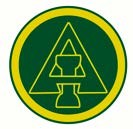 ASOCIACIÓN PERUANA DE INGENIEROS AGRARIOS
Temas Expuestos a Cooperación Internacional de MINAGRI 2016
1.- Superficie Agropecuaria.  2.- Insumos de la Producción.
3.- Superficie Agrícola y No Agrícola.  4.- Superficies en Porcentaje.
5.- Número de productores Agropecuarios.
6.- Agricultores que usan el Tractor.
7.- Información del IV Censo Nacional Agropecuario 2012.  8.- Tamaño de los Predios o Unidades Agropecuarias.
9.- Unidades Agropecuarias por Región Natural Hasta 5 Has.
10.- Agro Banco: Créditos Agrarios.  11.- Agricultores vs Tractores.
12.- Superficie y Sistemas de Riego.
13.- Superficie Agrícola con Cultivo.  14.- Registro de Importación.
15.- Cantidad y Marcas de Tractores Importados en 2016.
16.- Raciocinio sobre Número de Tractores .
17.- Norma de ASABE (Sociedad Americana de Ingenieros Agrícolas y Biotecnología).  18.- Vínculo del Estado y La Mecanización Agrícola hacia la pequeña agricultura.
19.- Ubicación de las Centrales de Servicio.
20.- Organización de las Centrales de Servicio.
21.- Vínculo de la Empresa Privada y la Mecanización Agrícola.
22.- Grupo Banco Mundial: Facilitando los Negocios en la Agricultura 2017.  23.- Fundamentos de la Creación del Instituto de Mecanización Agrícola.
24.- Objetivos del Instituto Nacional de Mecanización Agrícola
25.- Proyecto de Mecanización Agrícola en la Zona Alto Andina
Ing. Luis B. Valdiviezo Arellano MSc
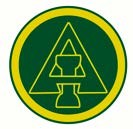 ASOCIACIÓN PERUANA DE INGENIEROS AGRARIOS
¿CÓMO ESTAMOS ACTUALMENTE ?
Ing. Luis B. Valdiviezo Arellano MSc
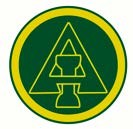 ASOCIACIÓN PERUANA DE INGENIEROS AGRARIOS
SUPERFICIE AGROPECUARIA MILES DE HECTÁREAS
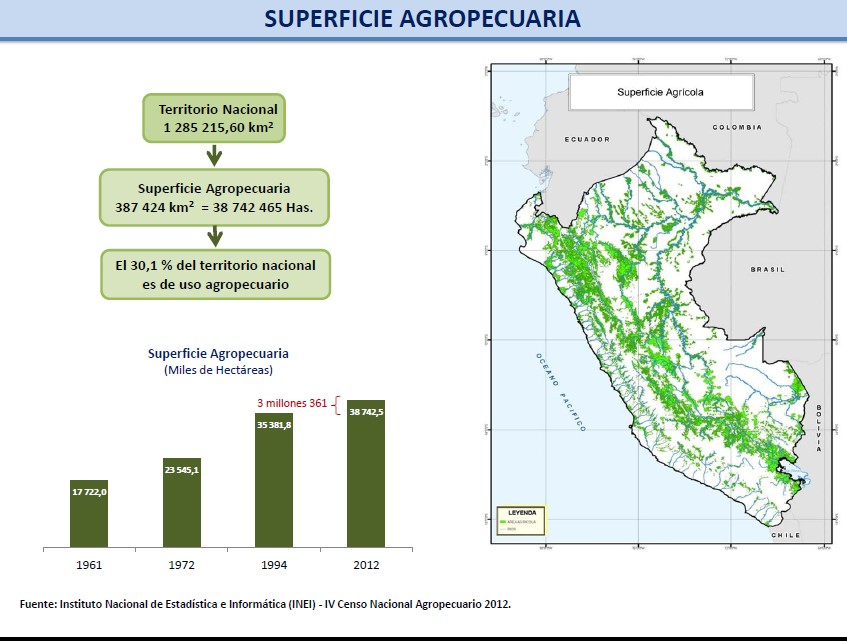 Slide  19
Ing. Luis B. Valdiviezo Arellano MSc
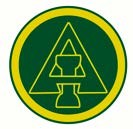 ASOCIACIÓN PERUANA DE INGENIEROS AGRARIOS
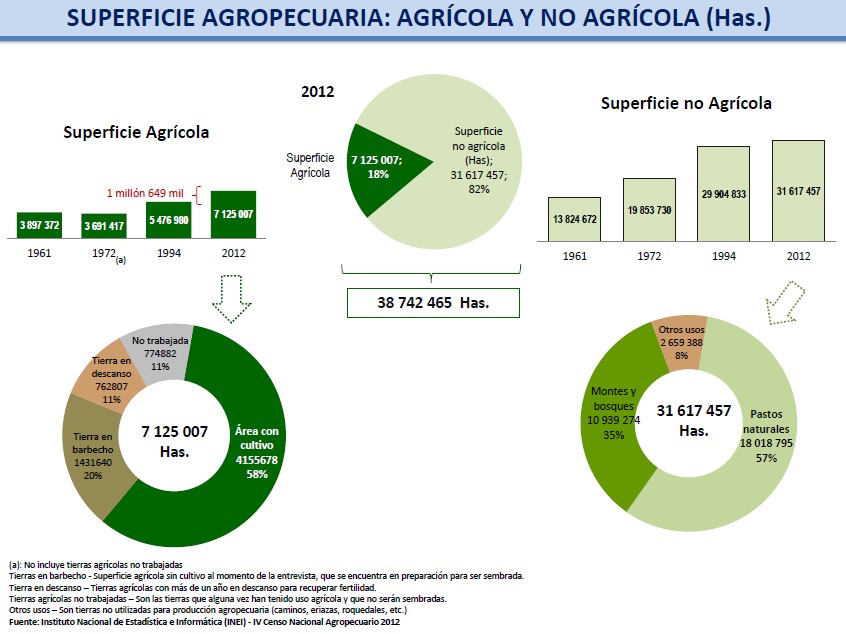 Slide
Ing.2L0uis B. Valdiviezo Arellano MSc
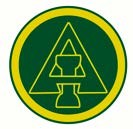 ASOCIACIÓN PERUANA DE INGENIEROS AGRARIOS
SUPERFICIES
Ing. Luis B. Valdiviezo Arellano MSc
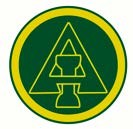 ASOCIACIÓN PERUANA DE INGENIEROS AGRARIOS
MIDAGRI 2022 DIRECCIÓN GENERAL DE POLÍTICAS AGRARIAS
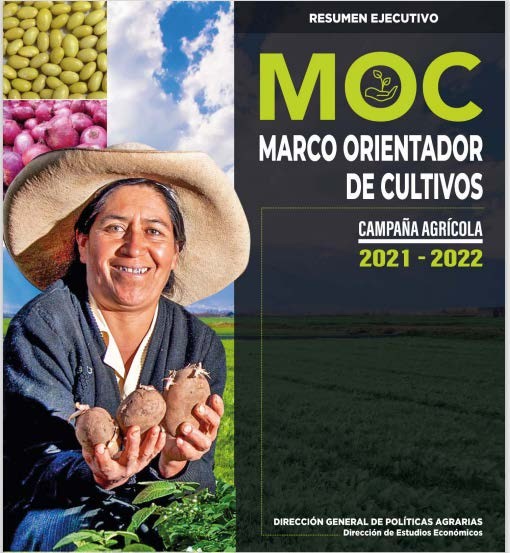 Ing. Luis B. Valdiviezo Arellano MSc
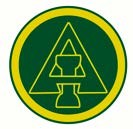 ASOCIACIÓN PERUANA DE INGENIEROS AGRARIOS
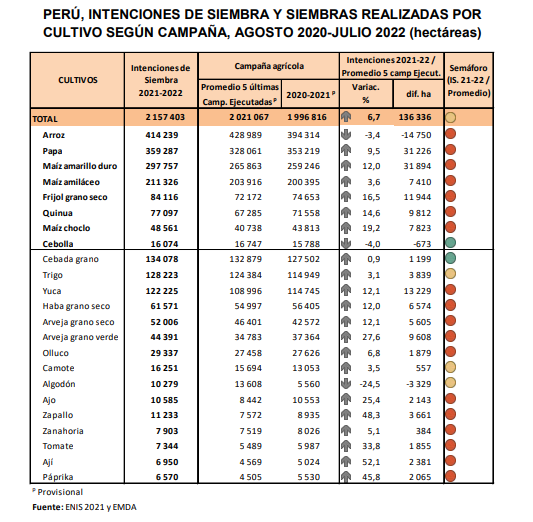 Ing. Luis B. Valdiviezo Arellano MSc
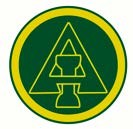 ASOCIACIÓN PERUANA DE INGENIEROS AGRARIOS
PUBLICACIÓN DEL MIDAGRI
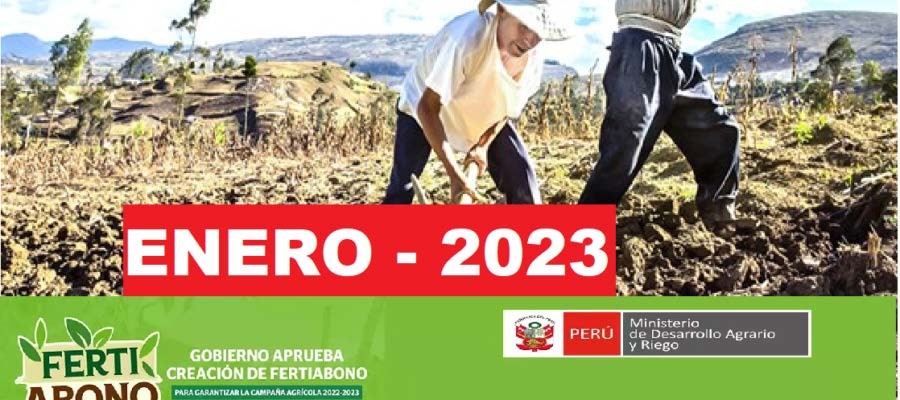 Ing. Luis B. Valdiviezo Arellano MSc
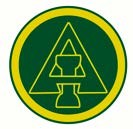 ASOCIACIÓN PERUANA DE INGENIEROS AGRARIOS
¿ INTENCIONES DE SIEMBRA PARA EL 2023 ?
Publicación del MIDAGRI 07 de julio 2022 por José Carlos León Carrasco,

Según la Encuesta Nacional de Intenciones de Siembra 2022/2023 realizada por el Midagri
Área de siembra en campaña agrícola 2022/2023 crecería 4% en relación al promedio  sembrado en las últimas 5 campañas

El “Ciclón Yaku” (marzo 15, 2023) redujo en 3.1% esta nueva superficie (luego el crecimiento  se asume en 0.9% respecto al área sembrada en el año 2022).
Ing. Luis B. Valdiviezo Arellano MSc
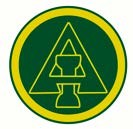 ASOCIACIÓN PERUANA DE INGENIEROS AGRARIOS
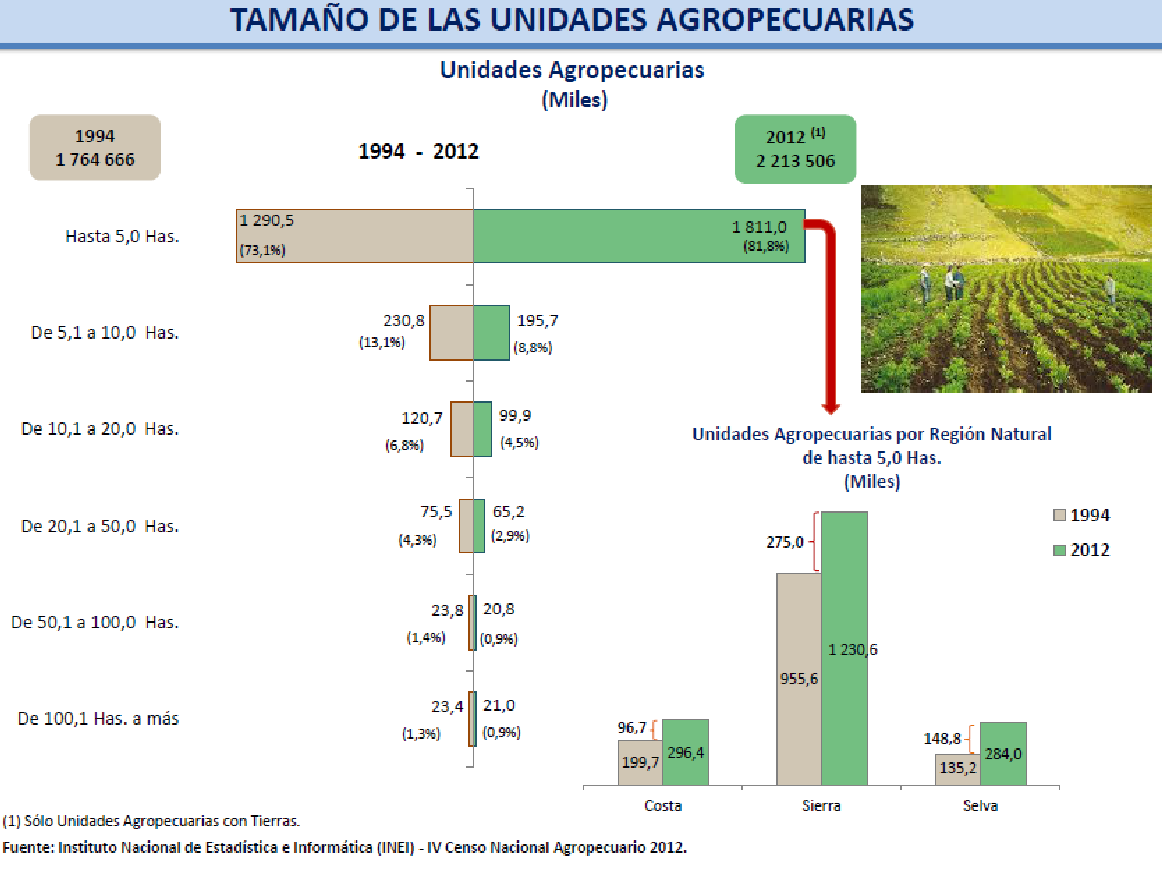 Ing. Luis B. Valdiviezo Arellano MSc
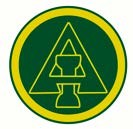 ASOCIACIÓN PERUANA DE INGENIEROS AGRARIOS
Resumen: Unidades Agropecuarias (UA) por Región Natural hasta 5 has.
El total de Unidades Agropecuarias – UA : son 2´213,506 Unidades Agropecuarias  En el tamaño hasta 5 Has: Son 1´811,000 UA. 82%
En el tamaño de 5.1 hasta 10 Has: Son 195,700 UA, 8.8%
Por lo tanto el 90.8% de UA corresponden a la Agricultura Familiar.  Repartidas así:
En la costa son 296,400 UA que equivale a 13.39 % del total de UA  En la Sierra son 1´230,600 UA que equivale a 55.60 % del total de UA  En la Selva son 284,000 UA que equivale a 12.82 % del total de UA
Son agricultores o ganaderos que difícilmente podrán adquirir un bien (tractor + implementos)  o mecanizarán sus cultivos o establecimientos ganaderos, debido principalmente a la Relación  beneficio/costo de su producción y por lo tanto no son sujetos de crédito de Agro Banco Y  TAN POCO TIENEN ALGUNA INSTITUCIÓN DE SERVICIO DE MECANIZACIÓN PARA SUS PREDIOS.
Ing. Luis B. Valdiviezo Arellano MSc
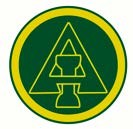 ASOCIACIÓN PERUANA DE INGENIEROS AGRARIOS  ASOCIACIÓN PERUANA DE INGENIEROS AGRARIOS
MECANIZACIÓN AGRÍCOLA DE LA MEDIANA Y GRAN  AGRICULTURA OPERAN CON MAQUINARIA DE MODERNA  TECNOLOGÍA
LAS EMPRESAS AGROINDUSTRIALES DE EXPORTACIÓN TIENEN  LOS MÁS ALTOS INDICES DE MECANIZACIÓN AGRÍCOLA
Ing. Luis B. Valdiviezo Arellano MSc
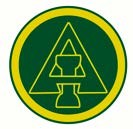 ASOCIACIÓN PERUANA DE INGENIEROS AGRARIOS
PERÚ MERCADO COMPARTIDO DE TRACTORES (2012 – 2021)
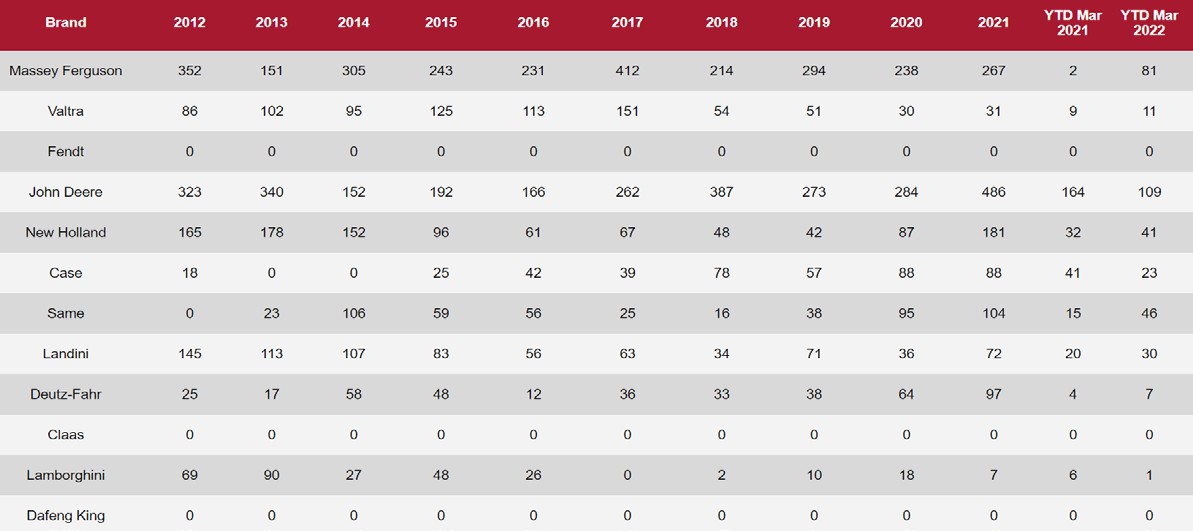 866
874
1,193
1,014
1,002
919
763
1,055
874
1,333
9893
Ing. Luis B. Valdiviezo Arellano MSc
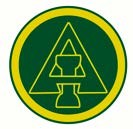 ASOCIACIÓN PERUANA DE INGENIEROS AGRARIOS
MAQUINARIA AGRÍCOLA CON MODERNA TECNOLOGÍA
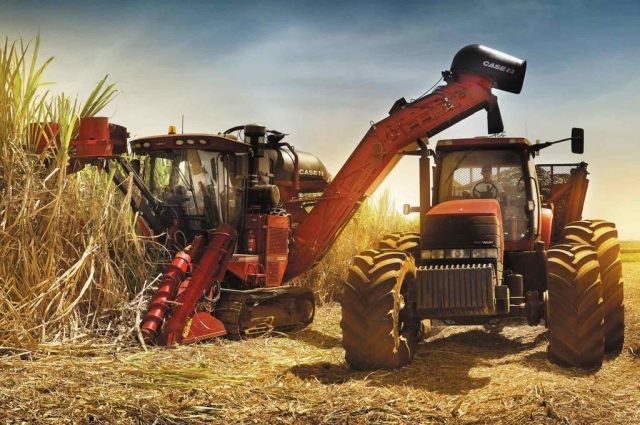 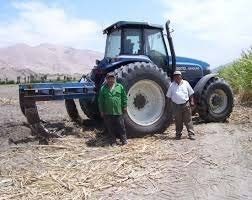 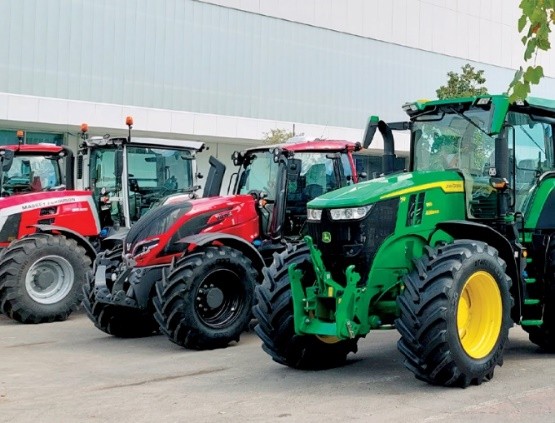 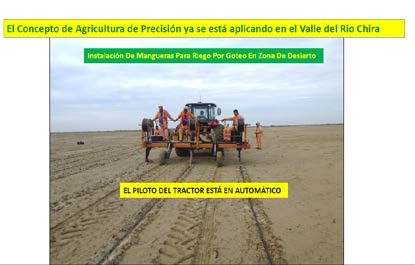 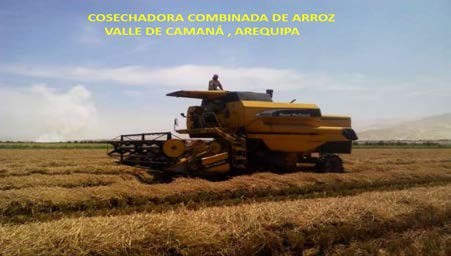 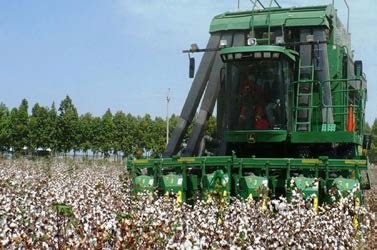 Ing. Luis B. Valdiviezo Arellano MSc
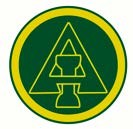 ASOCIACIÓN PERUANA DE INGENIEROS AGRARIOS
MECANIZACIÓN AGRÍCOLA DE LA AGRICULTURA FAMILIAR
Ing. Luis B. Valdiviezo Arellano MSc
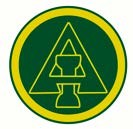 ASOCIACIÓN PERUANA DE INGENIEROS AGRARIOS
AGRICULTURA FAMILIAR
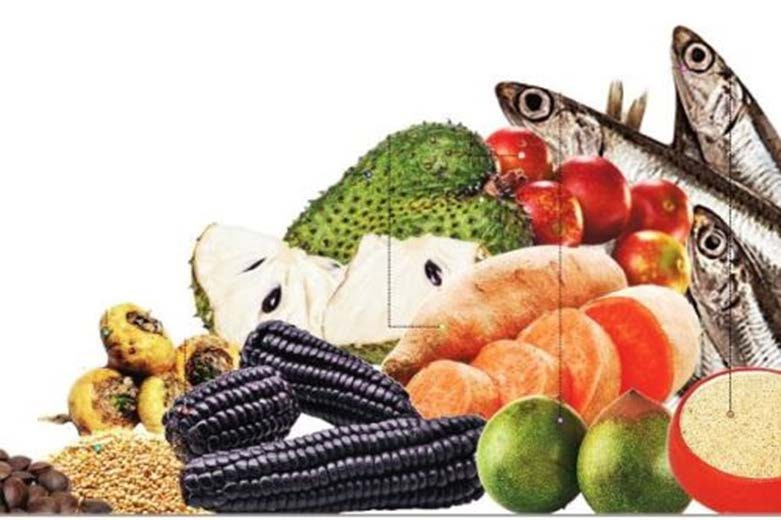 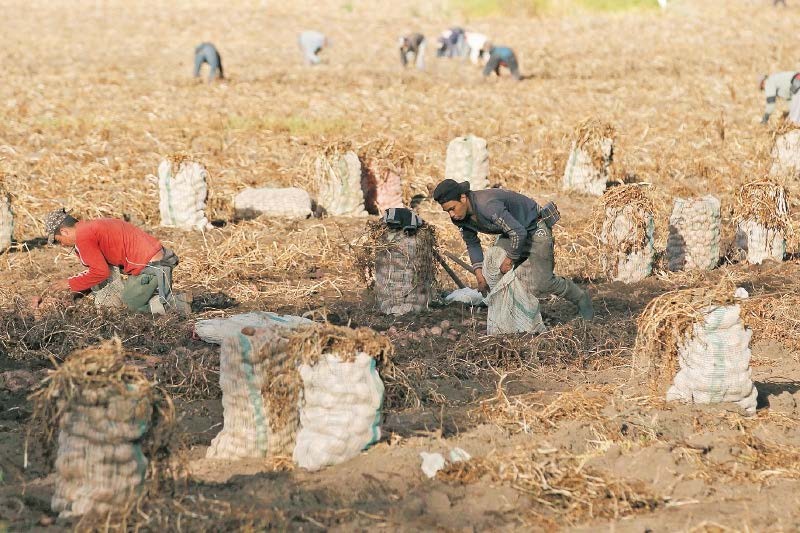 El 2014 fue el año internacional de la agricultura familiar,  aquella de pequeña escala y que emplea y da sustento a  la familia campesina. La FAO la reconoció como una
actividad indispensable para la seguridad alimentaria de los  países, la generación de empleo y la preservación de las  culturas y el medio ambiente.15 mar. 2018
CORONAVIRUS RECONOCE LA IMPORTANCIA  DE LA AGRICULTURA FAMILIAR
Ing. Luis B. Valdiviezo Arellano MSc
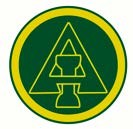 ASOCIACIÓN PERUANA DE INGENIEROS AGRARIOS
EL PROYECTO TF PER 22 DE LA FAO 1978 – 1982 “Transferencia de tecnología e Insumos”
Trajo Implementos de Tecnología Intermedia para La Pequeña Agricultura del Perú en zonas de extrema  Pobreza Rural
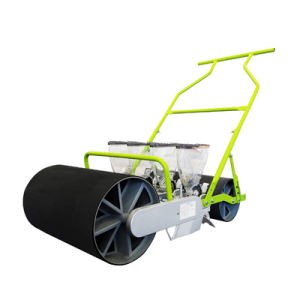 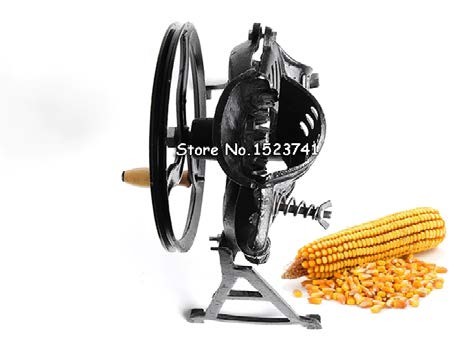 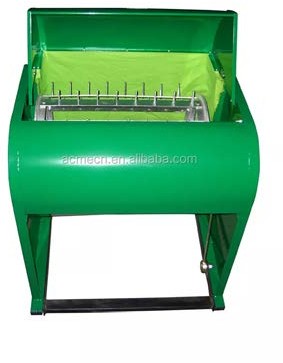 TRILLADORA  MANUAL DE ARROZ
SEMBRADORA MANUAL
DE TODO TIPO DE SEMILLAS
Ing. Luis B. Valdiviezo Arellano MSc
DESGRANADORA  MANUAL DE MAIZ
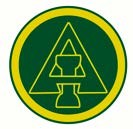 ASOCIACIÓN PERUANA DE INGENIEROS AGRARIOS
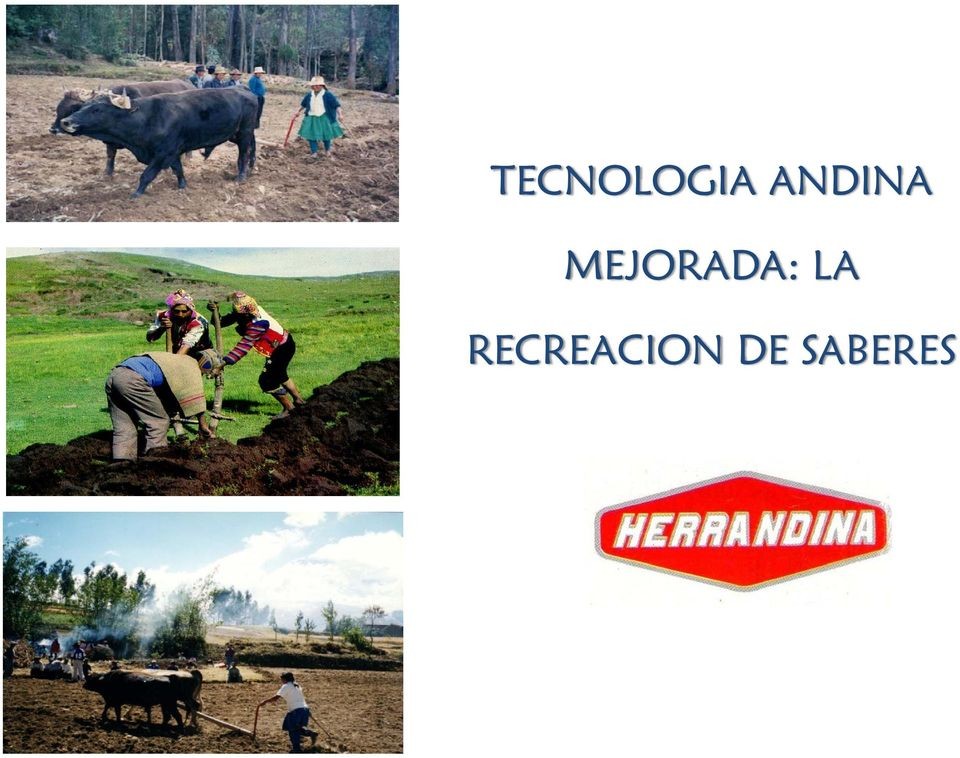 Ing. Luis B. Valdiviezo Arellano MSc
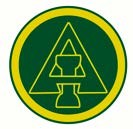 ASOCIACIÓN PERUANA DE INGENIEROS AGRARIOS
MECANIZACIÓN AGRÍCOLA EN LA AGRICULTURA FAMILIAR
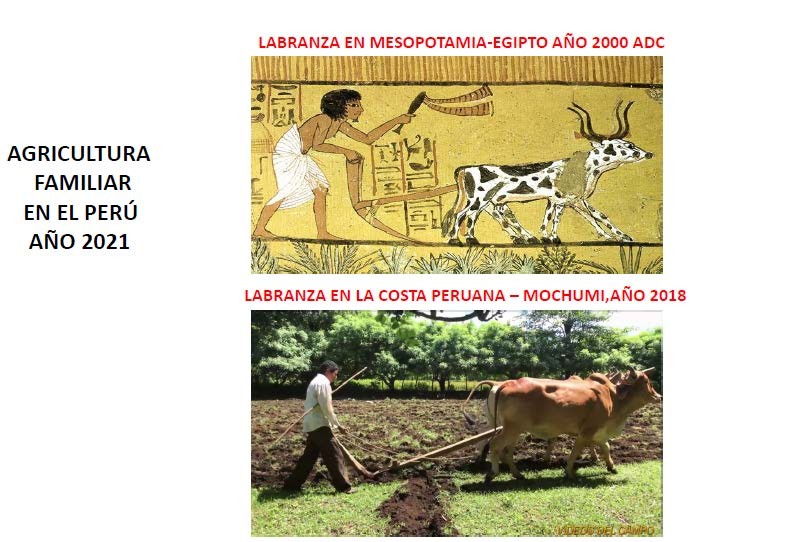 Ing. Luis B. Valdiviezo Arellano MSc
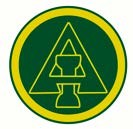 ASOCIACIÓN PERUANA DE INGENIEROS AGRARIOS
MECANIZACIÓN AGRÍCOLA EN LA AGRICULTURA FAMILIAR
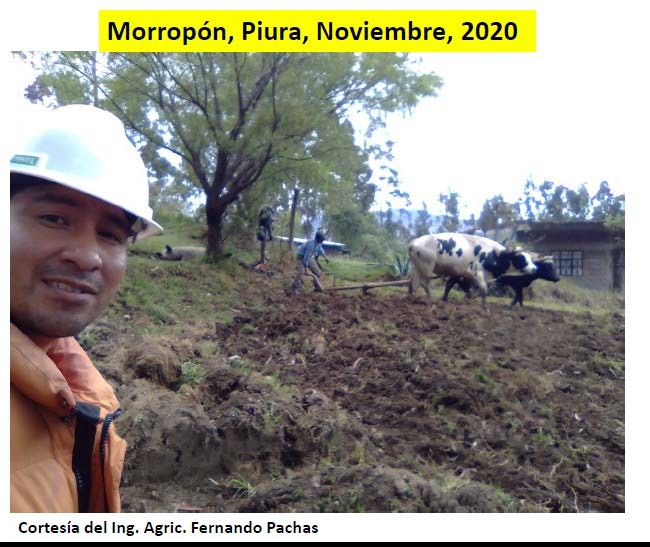 Ing. Luis B. Valdiviezo Arellano MSc
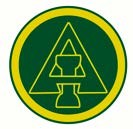 ASOCIACIÓN PERUANA DE INGENIEROS AGRARIOS
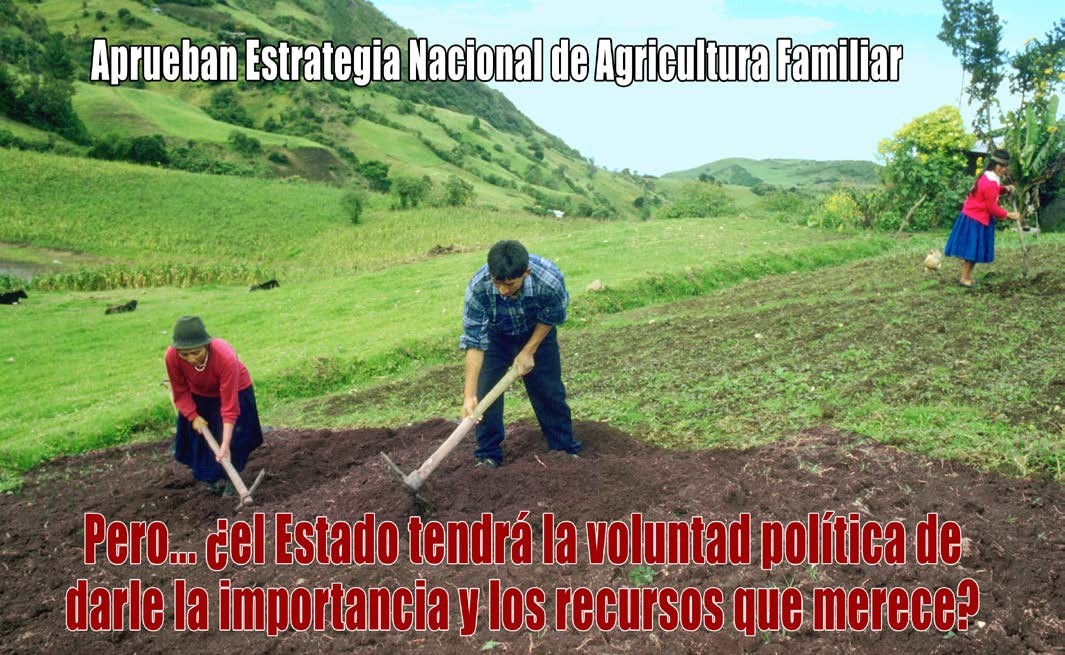 PERÚ - 2019
Ing. Luis B. Valdiviezo Arellano MSc
EN SEPTIEMBRE DE 2019 SE REUNIÓ EL PRIMER COMITÉ MULTISECTORIAL DE LA AGRICULTURA FAMILIAR
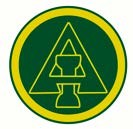 ASOCIACIÓN PERUANA DE INGENIEROS AGRARIOS
REPRESENTAN MAS DEL 90 % DE LOS PRODUCTORES
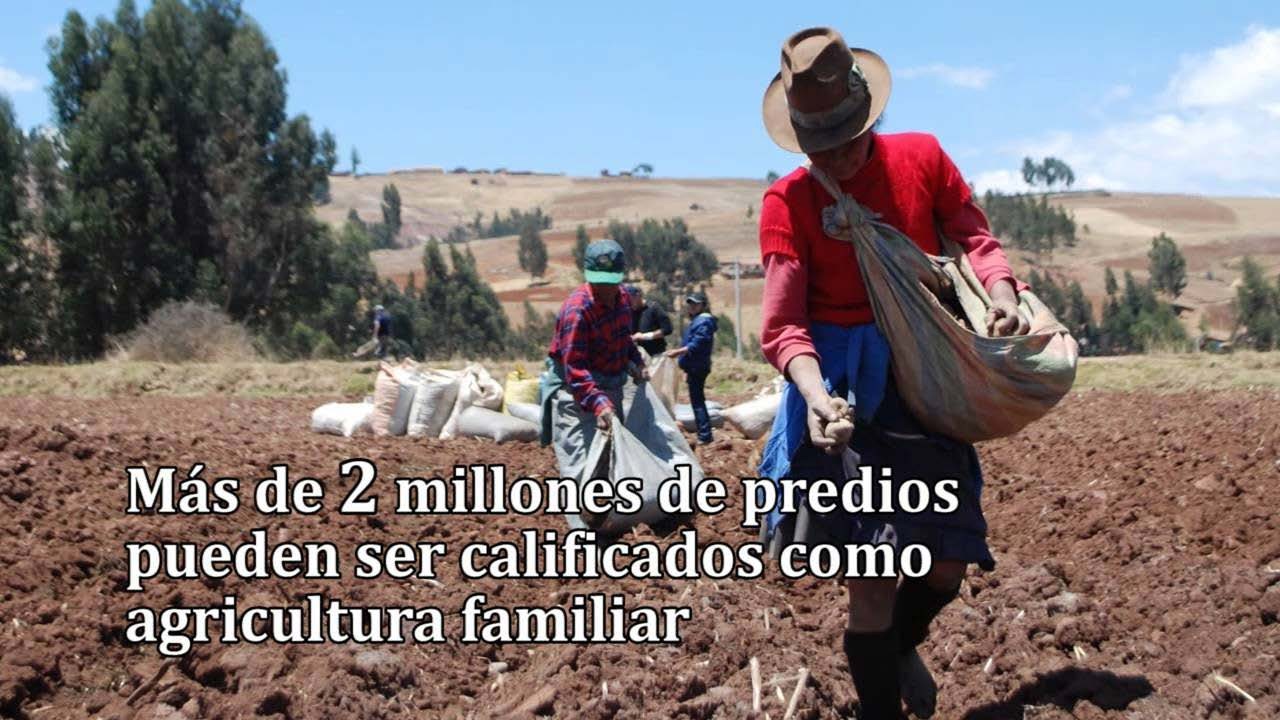 Ing. Luis B. Valdiviezo Arellano MSc
PORTADA DELA REVISTA CEDES
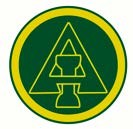 ASOCIACIÓN PERUANA DE INGENIEROS AGRARIOS
PERÚ MAPA DE POBREZA RURAL (según Grupo Análisis para el Desarrollo)
PROVINCIAS CON ALTA INCIDENCIA DE  UNIDADES AGROPECUARIAS CON  AGRICULTURA DE SUBSISTENCIA
PROVINCIAS CON ALTA INCIDENCIA DE  UNIDADES AGROPECUARIAS CON  INGRESO NETO AGROPECUARIO NEGATIVO
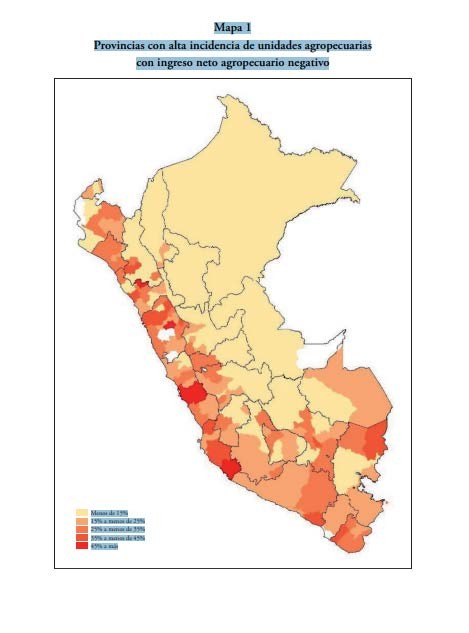 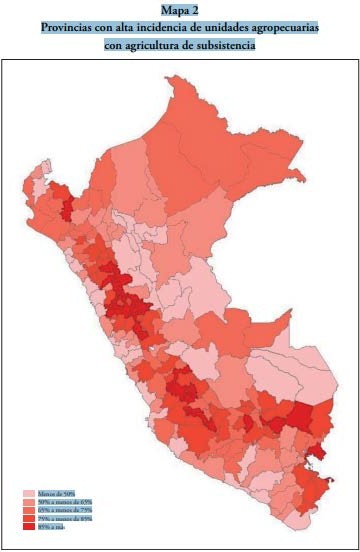 Ing. Luis B. Valdiviezo Arellano MSc
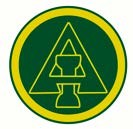 ASOCIACIÓN PERUANA DE INGENIEROS AGRARIOS
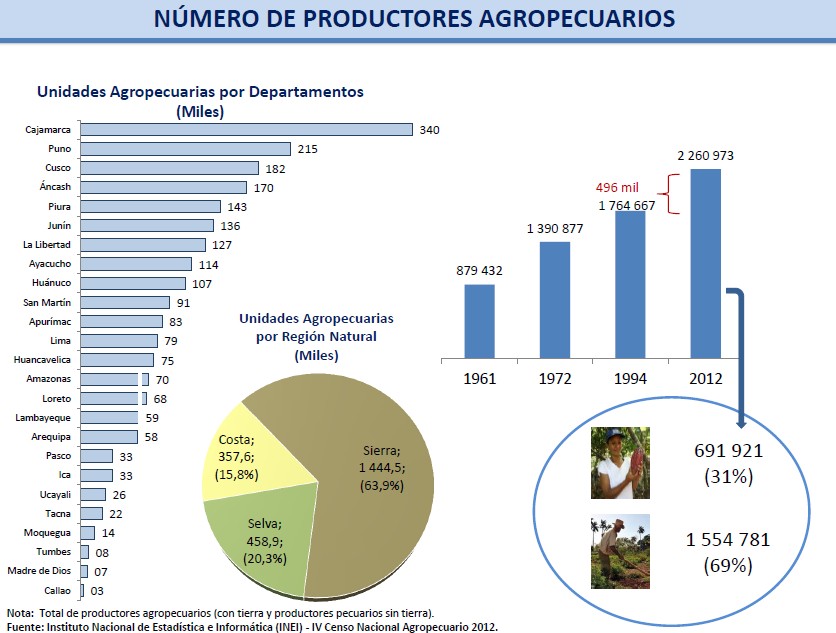 TOTAL DE PRODUCTORES
2012 - 2´260,973
2022 - 2´157,403
Slide
4In0g. Luis B. Valdiviezo Arellano MSc
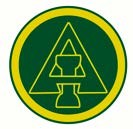 ASOCIACIÓN PERUANA DE INGENIEROS AGRARIOS
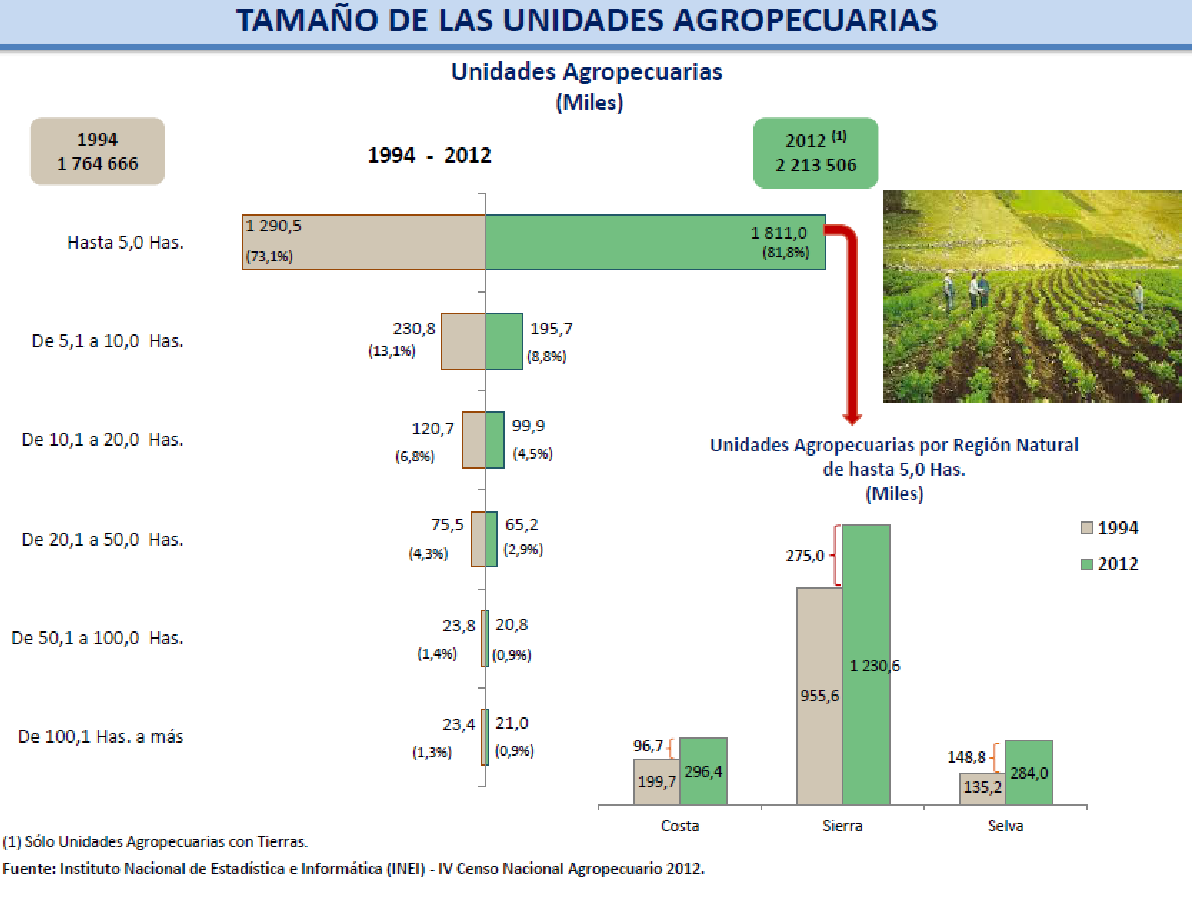 Ing. Luis B. Valdiviezo Arellano MSc
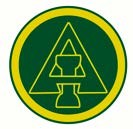 ASOCIACIÓN PERUANA DE INGENIEROS AGRARIOS
Resumen: Unidades Agropecuarias (UA)  por Región Natural hasta 5 has.
El total de Unidades Agropecuarias – UA : son 2´213,506 Unidades Agropecuarias  En el tamaño hasta 5 Has: Son 1´811,000 UA. 82%
En el tamaño de 5.1 hasta 10 Has: Son 195,700 UA, 8.8%
Por lo tanto el 90.8% de UA corresponden a la Agricultura Familiar.  Repartidas así:
En la costa son 296,400 UA que equivale a 13.39 % del total de UA  En la Sierra son 1´230,600 UA que equivale a 55.60 % del total de UA  En la Selva son 284,000 UA que equivale a 12.82 % del total de UA
Son agricultores o ganaderos que difícilmente podrán adquirir un bien (tractor + implementos) o mecanizarán  sus cultivos o establecimientos ganaderos, debido principalmente a la Relación beneficio/costo de su  producción y por lo tanto NO SON SUJETOS DE CRÉDITO DE AGRO BANCO Y TAN POCO TIENEN ALGUNA  INSTITUCIÓN DE SERVICIO DE MECANIZACIÓN PARA SUS PREDIOS.
Ing. Luis B. Valdiviezo Arellano MSc
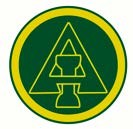 ASOCIACIÓN PERUANA DE INGENIEROS AGRARIOS
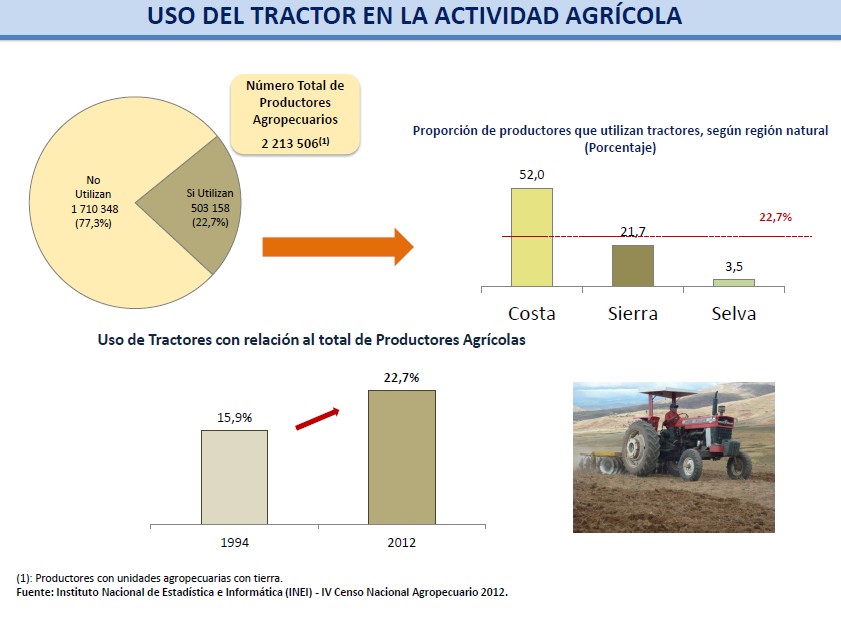 Slide  43
Ing. Luis B. Valdiviezo Arellano MSc
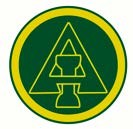 ASOCIACIÓN PERUANA DE INGENIEROS AGRARIOS
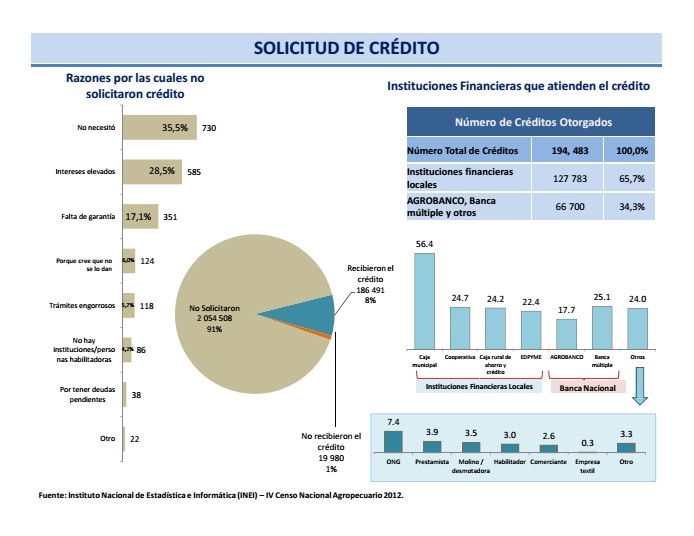 FINANZAS PARA BIENES Y SERVICIOS
Ing. Luis B. Valdiviezo Arellano MSc
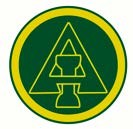 ASOCIACIÓN PERUANA DE INGENIEROS AGRARIOS
CONCLUSIÓN: CREDITOS AGRARIOS Y TAMAÑO DE LA PROPIEDAD
ACCEDIERON A CRÉDITOS AGRARIOS: 186,491 PRODUCTORES…………..8%  SON PROPIETARIOS DE PREDIOS CON MÁS DE 10 HECTÁREAS  CORRESPONDEN A LA MEDIANA Y GRAN AGRICULTURA

SOLICITARON Y NO RECIBIERON EL CRÉDITO: 19,980 PRODUCTORES …1%
NO ACCEDIERON AL CRÉDITO: 2´054,508 PRODUCTORES …………………91%  SON PROPIETARIOS DE PREDIOS DE 10 HECTÁREAS A MENOS  CORRESPONDEN A LA PEQUEÑA AGRICULTURA O AGRICULTURA FAMILIAR

Fuente: INEI –IV Censo Nacional Agropecuario 2012
Ing. Luis B. Valdiviezo Arellano MSc
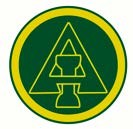 ASOCIACIÓN PERUANA DE INGENIEROS AGRARIOS
Superficie Agrícola Con Cultivo: 4.155.678 has
Esta superficie equivale al 3.23% de la Superficie del Perú.
1.- La superficie agrícola bajo riego : 2.579.899 Has .
Es posible mecanizarla * . Está parcialmente mecanizada
2.- La superficie en secano : 4.545.108 Has. Es posible mecanizarla *mediante Proyectos de inversión.  3.- La Superficie de Agro Exportación **: 540.000 Ha
La superficie de agro exportación ubicada mayormente en la costa está mecanizada.
* Información de acuerdo al Censo Agropecuario 2012.
FAO,1960 "Superficie Mecanizable en Países en Desarrollo..“
** Promperú 2010, Desenvolvimiento del Comercio exterior…
Ing. Luis B. Valdiviezo Arellano MSc
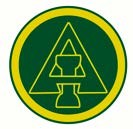 ASOCIACIÓN PERUANA DE INGENIEROS AGRARIOS
RACIOCINIO DEL NÚMERO DE TRACTORES QUE OPERARÍAN EN LA
AGRICULTURA FAMILIAR
NUMERO DE HECTÁREAS DE AGRICULTURA FAMILIAR
(hasta 5 has) 1,811,000 has. + (hasta 10has) 195,700 has. =  2,006,700 has.
INDICE DE MECANIZACIÓN RECOMENDACIÓN DE FAO
IM= 1.0 hp-bt/ha a 1.5 hp-bt/ha
CALCULO DEL N°de Tractores
N°de Tract = 1.0 hp-bt/ha x 2,006,700 ha	= 29,083 tractores
69 hp.bt/tract
La solución es el USO MULTIPREDIAL DE LA MAQUINARIA
AGRÍCOLA o sea Un Equipo Agrícola de Tractor + Implementos
para usar en varios predios
Ing. Luis B. Valdiviezo Arellano MSc
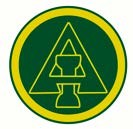 ASOCIACIÓN PERUANA DE INGENIEROS AGRARIOS
UBICACIÓN DE LAS CENTRALES DE SERVICIO DE MECANIZACIÓN AGRÍCOLA
;SCIPA,SIPA, INIA, INIPA, SENAMA , PRONAMAP (MINAG)
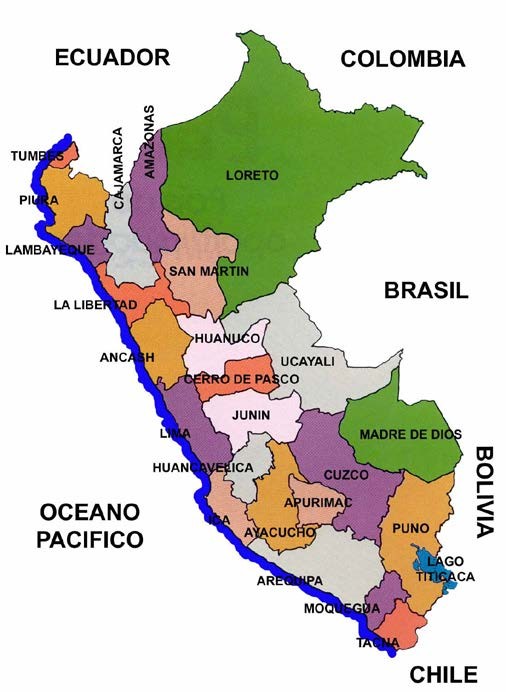 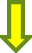 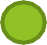 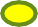 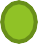 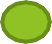 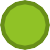 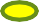 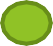 SERVICIO

Regional
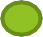 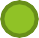 Zonal
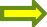 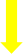 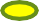 Ing. Luis B. Valdiviezo Arellano MSc
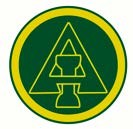 ASOCIACIÓN PERUANA DE INGENIEROS AGRARIOS
INTA ARGENTINA – 2014
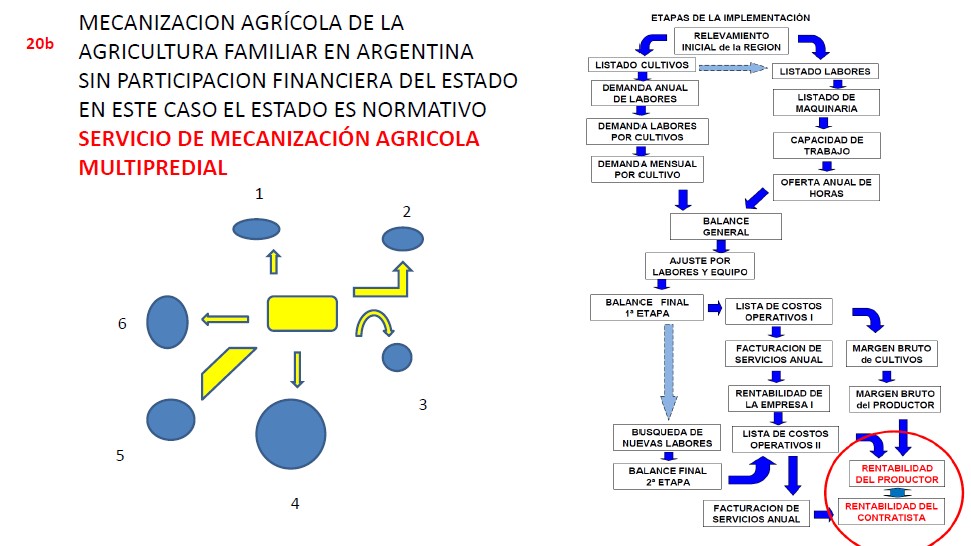 7
Ing. Luis B. Valdiviezo Arellano MSc
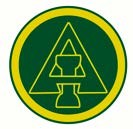 ASOCIACIÓN PERUANA DE INGENIEROS AGRARIOS
2018 EMBAJADA DE ITALIA Y 5 FÁBRICAS PROPUSIERON SOLUCIONAR LA FALTA DEL VÍNCULO DEL ESTADO CON LA  AGRICULTURA FAMILIAR , PRODUCTO DEL INFORME DEL GRUPO BANCO MUNDIAL 2017
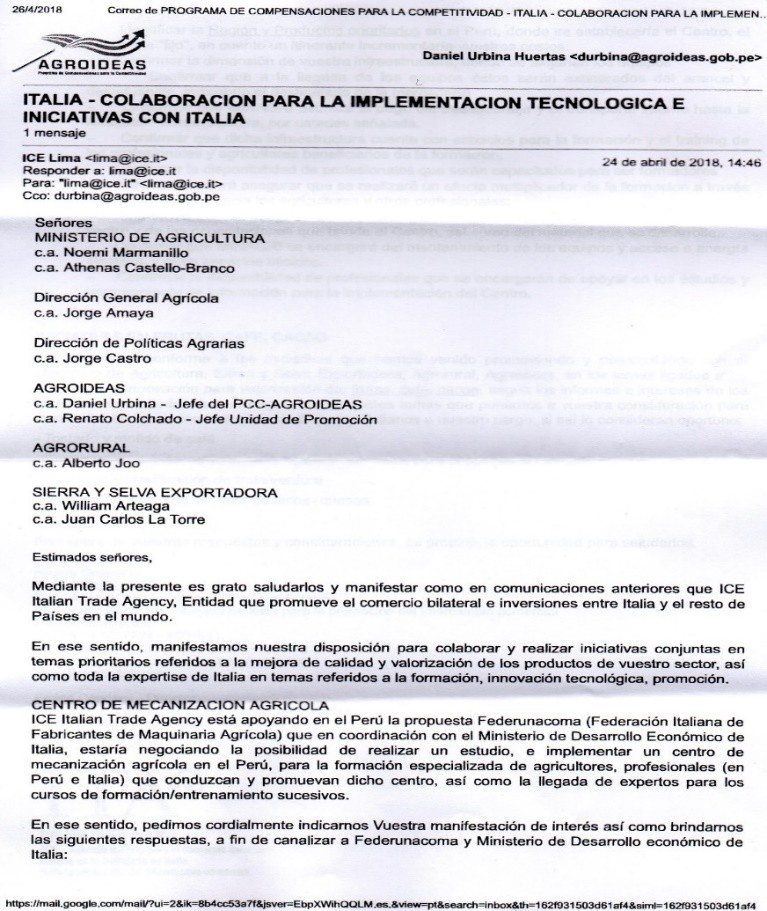 24 de abril 2018
La misión propuso:

“Realizar un estudio e implementar un Centro  de Mecanización Agrícola en el Perú para la  formación especializada de agricultores y  profesionales, Los Expertos de Italia  conducirán y promoverán los cursos de  formación y entrenamientos sucesivos.


“Solicitamos respuesta”.
Ing. Luis B. Valdiviezo Arellano MSc
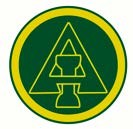 ASOCIACIÓN PERUANA DE INGENIEROS AGRARIOS
VÍNCULO DE LA EMPRESA PRIVADA Y LA MECANIZACION AGRICOLA
Desde inicios del siglo 20 a la fecha las empresas importadoras – distribuidoras de tractores  agrícolas e implementos agrícolas, venden con garantía y ofertan servicios a los usuarios de su  marca con asistencia técnica.
Su oferta está orientada a todo tipo de usuarios, la práctica demuestra que sus usuarios  pertenecen a la Mediana y Gran Agricultura

El arancel de importación de Maquinaria Agrícola (Tractores e Implementos) es cero.
En el país desde esa fecha se han introducido las marcas y modelos de tractores de la mejor  aceptación en el mercado mundial.

La elección (y selección) de las marcas y modelos adecuados a sus cultivos, han permitido a los  productores medianos y grandes mantenerse al ritmo de la tecnología.

Los agro-exportadores mantienen el liderazgo de poseer tractores con la mejor tecnología.  Por otro lado el minifundio (pequeño tamaño de predios) y la falta de apoyo a la Agricultura  Familiar constituyen los principales problemas que han limitado o impedido el desarrollo
tecnológico del agro nacional.
Ing. Luis B. Valdiviezo Arellano MSc
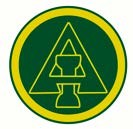 ASOCIACIÓN PERUANA DE INGENIEROS AGRARIOS
VINCULO DEL ESTADO Y LA MECANIZACIÓN AGRÍCOLA
Actualmente en el Sector Estado, no existe una dirección y/o organización orientada al Insumo de la  Producción: Maquinaria Agrícola

El actual gobierno proyecta adquirir 1,000 unidades de Tractores equipados con Implementos de  labranza: Arados y Rastras preferentemente.
No se descarta que podrían incluirse sembradoras y otros implementos para explotación agrícola y /o  ganadera.

Inicialmente la distribución, se proyecta a entregar, cada paquete (Tractor + Implementos) a cada  Organismo de Gobierno Local: Municipalidad Distrital*

Nota: AGROIDEAS contiene en sus Proyectos de desarrollo , el Insumo Maquinaria Agrícola . Puede  mejorar el soporte después de la entrega y culminada la garantía mediante una estrategia en la firma  de los contratos entre el proveedor y el usuario. Para asegurar la continuidad del soporte en servicio de  mantenimiento preventivo y correctivo, así como soporte técnico mecánico, incluida la capacitación  (porquelos operadores cambian en cualquier momento).

* En este contexto, En todo tipo de políticas es recomendable que se tenga en cuenta los Mapas de
Pobreza Rural del Perú : Subsistencia e Ingresos Negativos
Ing. Luis B. Valdiviezo Arellano MSc
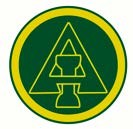 ASOCIACIÓN PERUANA DE INGENIEROS AGRARIOS
SUGERENCIAS PARA REACTIVAR LA AGRICULTURA FAMLIAR  CON EL INSUMO : MECANIZACIÓN AGRÍCOLA
Ing. Luis B. Valdiviezo Arellano MSc
LA ATENCIÓN DE LA MECANIZACIÓN AGRÍCOLA A LA AGRICULTURA FAMILIAR,  EL USO MULTIPREDIAL ES LA FORMA MÁS ADECUADA Y LAS ALTERNATIVAS DE  SOLUCIÓN , PUEDEN SER:

REACTIVAR LA DIRECCIÓN DE MAQUINARIA AGRÍCOLA EN EL MIDAGRI

REACTIVAR UNA INSTITUCIÓN NACIONAL DE MECANIZACIÓN AGRÍCOLA  LA INVERSIÓN ES DEL ESTADO . EL AGRICULTOR PAGA EL SERVICIO.
ASÍ EL ESTADO RECUPERA LA INVERSIÓN.

DESARROLLAR UN PROGRAMA DE MECANIZACIÓN CON APOYO TÉCNICO  POR PARTE DEL ESTADO , LA INVERSIÓN ES DEL AGRICULTOR CON APOYO DEL  BANCO AGRARIO
Ing. Luis B. Valdiviezo Arellano MSc
MUCHAS GRACIAS POR SU ATENCIÓN
Ing. Luis B. Valdiviezo Arellano MSc